MAKRO İKTİSAT
5. HAFTA
IS-LM ANALİZİ
LM EĞRİSİ
LM fonksiyonu para piyasası denge noktalarını ifade eden bir fonksiyondur ve LM eğrisi üzerindeki her noktada para arzı para talebine eşittir
LM eğrisi para piyasasının dengede olduğu her bir faiz gelir düzeyi bileşiminin geometrik yeridir.
Para Talebi Fonksiyonu Lo= gelir ve faiz oranı dışındaki faktörler tarafından belirlenen otonom para talebi, örn.; kredi kartı kullanımı yada para ikamesi gibi unsurların belirlediği para talebi. (Ancak Lo, denklemde ifade edilmekle birlikte uygulamada pek dikkate alınmaz)
Para talebi denklemi
Md=L0 + kY-hi
para arzı denklemi
Ms= M/P ile ifade edilir
LM Eğrisinin Elde Edilişi
Gelir arttınca para talebi artar.
Faiz oranı ve para arzı veri iken ortaya para talebi fazlası çıkar. 
Karar birimleri ellerindeki tahvilleri satıp paraya çevirerek bu fazladan kurtulmak isterler.
Tahvil arzı artar, tahvil fiyatı düşer, faiz oranı yükselir.
Para piyasası tekrar dengeye gelir
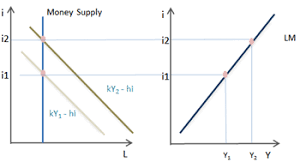 Lm eğrisinin kaymaları
Para arzı artarsa LM eğrisi sağa kayar
LM doğrusu, reel para arzı (M/P) artarsa paralel sağa kayar, 
reel para arzı azalırsa paralel sola kayar.